Lesson 26Keep the Candle Burning
WWW.PPT818.COM
Think About It!
1. Do you like doing science experiments? Why or why not?

2.What will happen if you put a jar upside down over a burning candle?
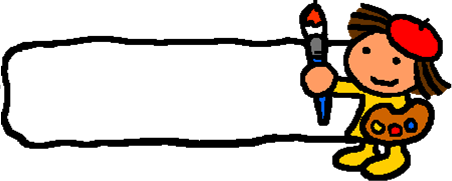 New words
match n. 火柴
holder n. 支撑者
shallow adj. 浅的 
lighter n. 打火机 
examine v. 检查
oxygen n. 氧气
Listening Task:  true or false.
(     ) 1. The experiment needs a candle and matches.
(     ) 2. We need to put water in a bowl.
(     ) 3. The experiment proves the air has one fifth of oxygen.
T
F
T
Language Points
1. Light the candle. 点亮蜡烛。
light此处用作动词，意为“点亮”。还可作名词，意为“光；灯”。作形容词，意为“轻的，浅的，明亮的”。
I want a room with good light. 我要一个采光好的房间。（名词）
My sweater is light blue. 我的毛衣是浅蓝色的。（形容词）
He sat down and lit a cigarette. 他坐下点了一只香烟。（动词）
2. Because about one fifth of the air is made up of oxygen, the water rises and fills about one fifth of the jar. 因为大约五分之一的空气是由氧气组成的，水上升填充了大约广口瓶的五分之一。
1) one fifth意为“五分之一”。英语中表示分数时，分子用基数词，分母用序数词；分子与分母间的连字符可加可不加。若分子大于1，分母则加-s。
Two thirds of the apples are red. 三分之二的苹果是红色的。
2) be made up of意为“由……组成”，of后可接人也可接物，指某物或组织的结构成分。
The club is made up of twelve girls. 这个俱乐部是由12个女孩组成的。
Practice
根据句意及提示补全单词。
1. Please put the candle in the candle h______.
2. The bowl is too s______ to fill too much water.
3. How many ________ (火柴) are there in the box?
4. You must _______ (检查) your homework after you finish it.
older
hallow
matches
examine